Mutations
Q1:What is a mutation?
Q2:How often do mutations occur?
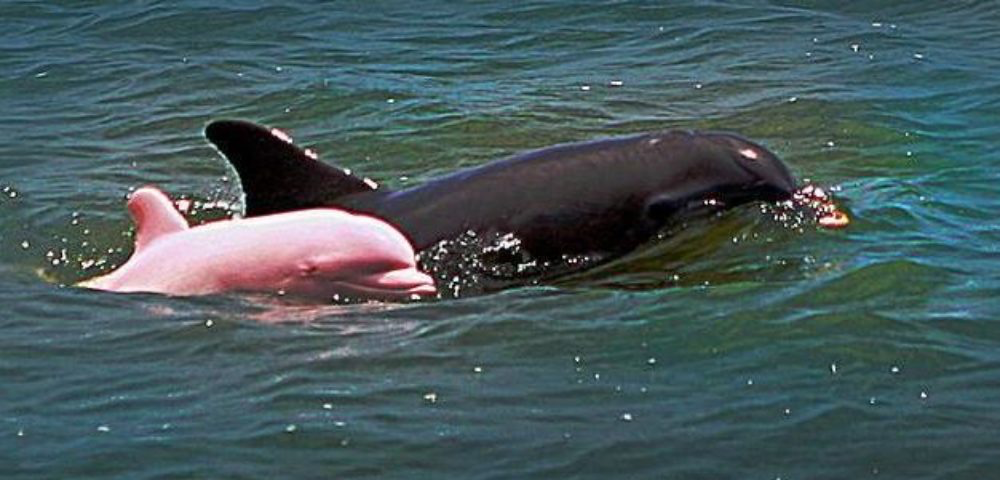 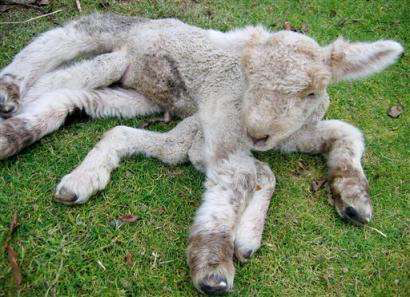 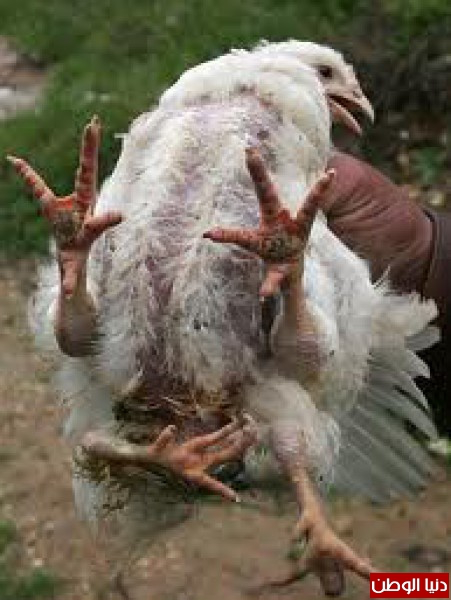 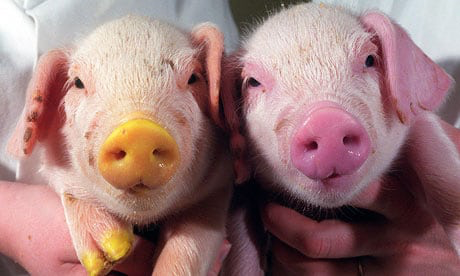 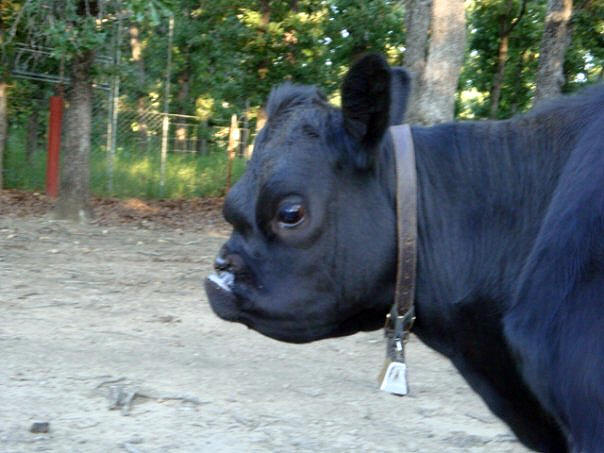 Twisty Cats
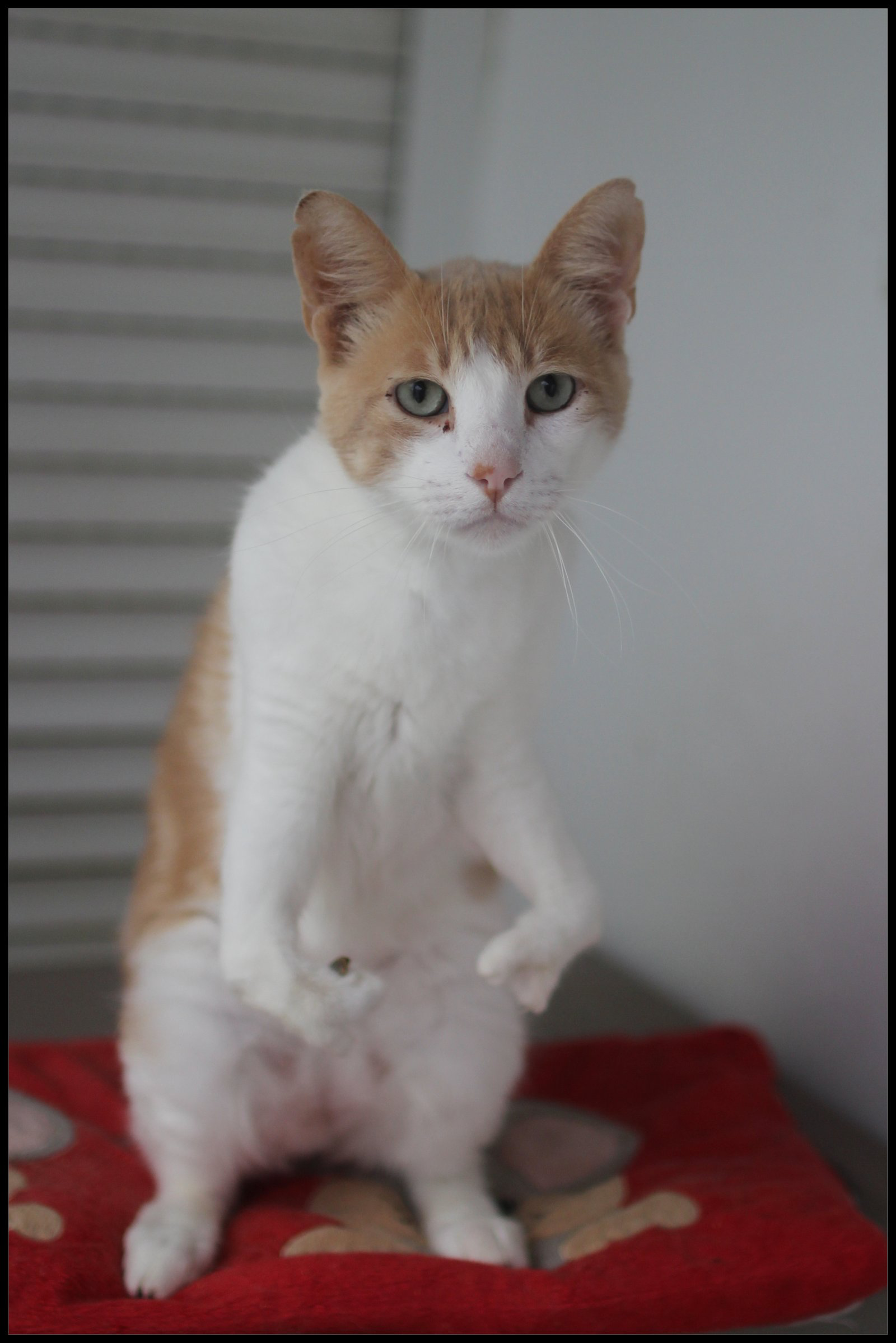 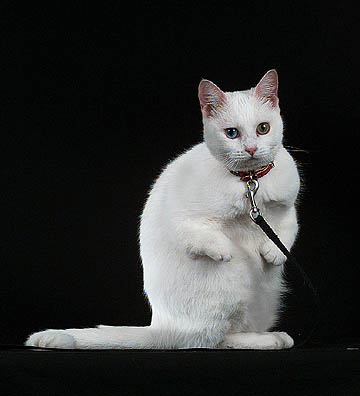 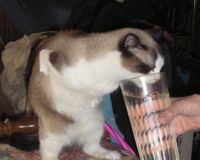 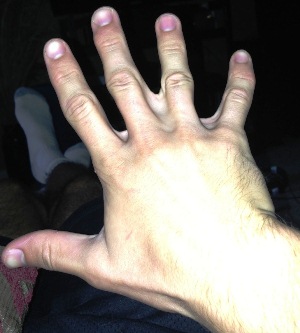 Explain in your own words how mutations may lead to a change in a species.
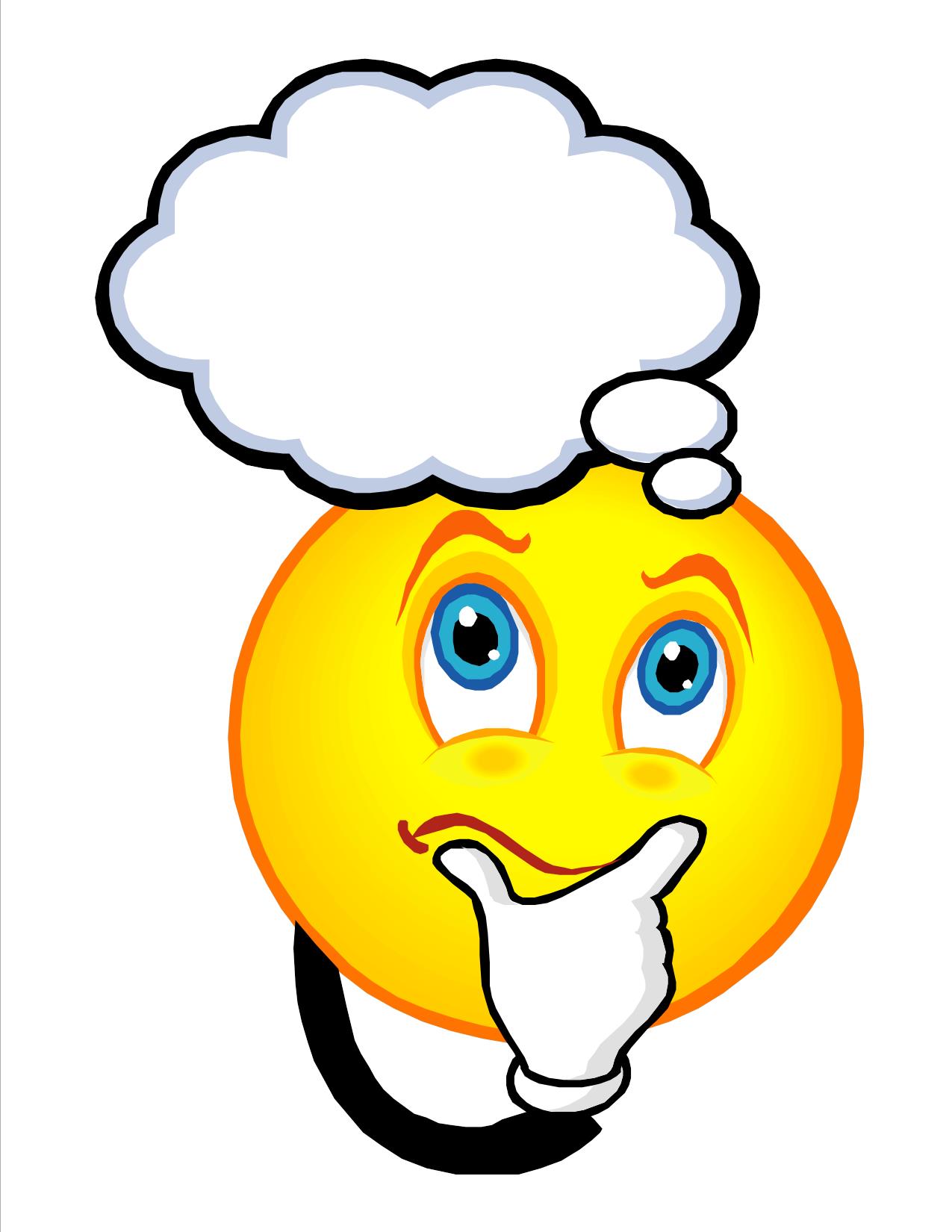